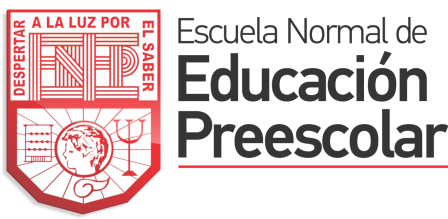 ESCUELA NORMAL DE EDUCACIÓN PREESCOLAR
Licenciatura en Educación preescolar
Ciclo escolar 2021 – 2022
Educación Socioemocional
Nombre de la alumna: 
Valeria Galindo Torres #4
Grupo: 2 B


Nombre del trabajo: Gráfica habilidades socioemocionales


Nombre del docente: Martha Gabriela Ávila Camacho


Competencias Unidad:
Plantea las necesidades formativas de los alumnos de acuerdo con sus procesos de desarrollo y de aprendizaje, con base en los nuevos enfoques pedagógicos.
Elabora diagnósticos de los intereses, motivaciones y necesidades formativas de los alumnos para organizar las actividades de aprendizaje, así como las adecuaciones curriculares y didácticas pertinentes.
Emplea los medios tecnológicos y las fuentes de información científica disponibles para mantenerse actualizado respecto a los diversos campos de conocimiento que intervienen en su trabajo docente.
Selecciona estrategias que favorecen el desarrollo intelectual, físico, social y emocional de los alumnos para procurar el logro de los aprendizajes.
Incorpora los recursos y medios didácticos idóneos para favorecer el aprendizaje de acuerdo con el conocimiento de los procesos de desarrollo cognitivo y socioemocional de los alumnos.

Saltillo, Coahuila de Zaragoza 			   	         13 enero 2022
Habilidades socioemocionales
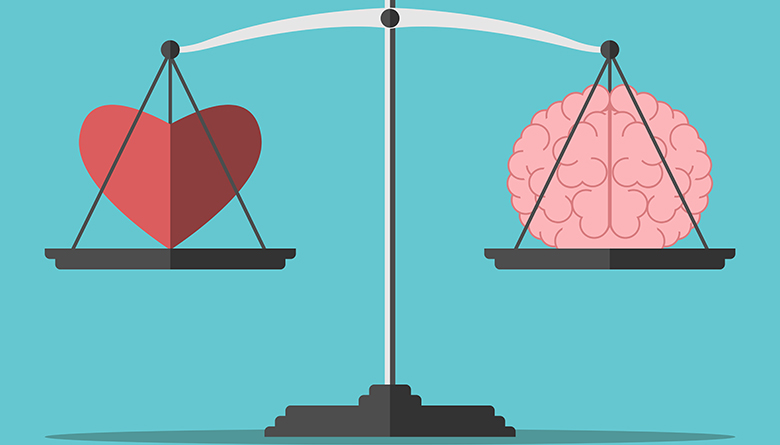 Valeria Galindo Torres
Autoconocimiento
•	Evitar cualquier momento de necesidad de aprobación de los demás.
•	Pedir a una persona cercana lo que piensan de mi como persona para tomar en cuenta lo que yo no considero sin caer en el punto anterior.
•	Analizar y si es necesario escribir lo que me gusta y lo que no, así como mis virtudes y mis defectos.
Autorregulación
•	Aprender a meditar y utilizar la respiración como medio de relajación o control para implementarlas en situaciones que se salen de mis manos o que generen una emoción negativa en mí.
•	Comenzar a analizar mis pensamientos, darme cuenta si es que son positivos o negativos y en este caso detenerlos o cambiarlos.
•	Mantener pensamientos y perspectivas en positivo, verles el lado bueno a las situaciones.
Autonomía
•	Planificar en lo que me sea posible 
•	Valorar el tiempo sola como momentos beneficiosos de aprendizaje y positividad.
•	Comprender que soy libre de elegir mis relaciones y no tengo obligación de relacionarme con personas que no aportan aspectos positivos a mi vida.
Empatía
•	Escuchar a los demás de manera activa, entendiéndolo y tratando de ponerme en su lugar.
•	No dar consejos u opiniones en ocasiones en que no me sean solicitadas y solo procurar escuchar.
•	Evitar prejuicios y juzgar sin conocer, escuchar antes de generar una opinión.
Colaboración
•	Respetar, escuchar y valorar opiniones diferentes a la mía, propiciando confianza.
•	Ayudar a los demás en cuanto me sea posible sin que esto requiera realizar acciones que no me corresponden.
•	Mantener una buena comunicación que permita crear vínculos basados en respeto, ayuda y empatía.